資料１－２
ばいじん排出規制に係る現状と論点整理について
1
検討に係る背景
ばいじんを含むばい煙については、明治時代から石炭燃焼によるものが問題となり、大阪は工業生産活動の活発化に伴い、大正時代から昭和初期にかけて「煙の都」と呼ばれるほどであった。当時大粒のばいじんが降下し工場付近の住民を悩ませたことから、府は昭和7年に日本最初の公害規制を主目的とした法令とされている「ばい煙防止規則」を制定し、ばい煙排出規制を開始した。その後、国は昭和37年にばい煙等規制法を制定し、全国的に規制が行われるようになった。
府や国の規制の効果や石炭から石油への燃料転換により、昭和３０年代には降下ばいじん（粒径10μm以上）は減少したが、その頃より産業活動の拡大に伴い浮遊粒子状物質（SPM、粒径10μm以下）が問題となった。
その後、大気汚染防止法や府条例によるばいじん等の規制に加え、自動車排ガス対策の効果や都市ガス等の普及もあり、現在はSPM濃度も低減し、微小粒子状物質（PM2.5）濃度についても近年は改善傾向にある。
以上の状況の変化を踏まえ、これまでの府条例に基づくばいじん排出規制の効果や課題を整理し、今後の効果的なばいじん対策のあり方について検討する必要がある。
2
2
ばいじんの定義と特徴等
（参考）
3
※参考　ぎょうせい「逐条解説　大気汚染防止法」
法及び条例の規制の内容
（１）大気汚染防止法
　　〇対象施設：ボイラーや加熱炉等28項目の施設
　　〇規制基準：排出口による濃度基準
　　　　　　　　　　・施設の種類、規模、設置時期、地域により基準値を規定
　　　　　　　　　　・空気希釈による規制逃れ防止のため標準酸素濃度補正方式を採用
　　〇その他の義務：事業者による濃度測定（年２回以上）及び測定記録の保存


（２）大阪府生活環境の保全等に関する条例
　　〇対象施設：加熱炉等24項目の施設
　　　　【横出し施設：６施設、裾下げ施設：18施設】
　　〇規制基準：排出口による濃度基準（法の最も小さい規模施設の基準値等を原則採用）
　　〇その他の義務：事業者による濃度測定（6か月に１回以上）及び測定記録の保存
4
測定義務の軽減及び免除について
〇大阪府生活環境の保全等に関する条例施行規則
第十五条の二　条例第三十九条の規則で定めるばい煙等排出者は、別表第八の二の第三欄に掲げる者とし、同条の規定によるばい煙等の濃度の測定は、同表の第四欄に掲げるところによるものとする。ただし、知事は、ばい煙等排出者の工場若しくは事業場の規模、届出施設の使用若しくは管理の状況又は届出施設の規模に応じて、測定の方法等につき、別の定めをすることがある。

〇平成6年10月31日公告137号　ただし書きの測定の方法等について(抜粋)
次のいずれかの場合に該当するときは、条例施行規則別表第5第2号の表の備考4並びに別表第8の2の2の項及び4の項の測定方法（平成6年大阪府公告第139号）で定める方法以外の方法により測定し、又は測定の回数を減じ、若しくは測定を行わないことができる。
①ばい煙等に係る届出施設が設置されている工場又は事業場を設置している事業者が常時使用する従業員の数が20人以下である場合
②届出書に記載されたばい煙等の処理その他の排出抑制対策を常時適正に実施し、かつ当該届出又はばい煙等の処理を行う施設に係る使用及び管理の状況を記録している場合
③ばいじんに係る測定にあっては、届出施設が次に掲げる施設である場合
（１）規則別表第3第1号の表の1、2、4～8、10～12、14～17、19、21、23、24 の項に掲げる施設
（２）規則別表第3第1号の表の3、9、13、18、20の項に掲げる施設（火格子面積が1ｍ2未満か、バーナーの燃料の燃焼能力が重油換算50Ｌ/h未満か、変圧器の定格容量が200kVA未満に限る）
（３）規則別表第3第1号の表の22の項に掲げる施設（変圧器の定格容量が1000kVA未満に限る）
5
条例及び法における届出施設規制の概要①
6
条例及び法における届出施設規制の概要②
7
条例及び法における届出施設規制の概要③
8
条例及び法における届出施設規制の概要④
9
施設分類毎のばいじん発生源および排出状況
10
過去一度も届出のない施設について
〇条例届出施設のうち「第1項　食料品の製造の用に供する反応炉」については、府内政令市・権限移譲市町村含め、これまで届出が一度もされていない。
〇反応炉とは、炉の用途から区別されるもので、化学反応を起こさせるため加熱し、その炉内で反応させるものである。
〇当該施設は大防法の届出施設の裾下げ施設に該当する。




〇法では第10項としては69基（平成29年度末）の届出があり、そのうち食料品の反応炉としての届出は現時点ではないものの反応炉自体の届出は多数あることや、法対象施設の裾下げ施設であることを踏まえると、今後届出の可能性はあると考えられる。
11
ばいじんに係る苦情件数の推移
〇施設からの焼却に係る大気汚染関連の苦情件数
※出展は公害等調整委員会による「公害苦情調査」より。
※「大気汚染」カテゴリの「焼却（施設）」の件数を掲載しているため、有害物質等ばいじん以外の苦情も件数に含まれる。
12
条例ばいじん規制における効果と課題
◆効果
・中小企業が多いという大阪府の地域的な特性を踏まえた法対象施設の横出しおよび裾下げによる排出規制の実施により、 SPMやPM2.5といった大気環境濃度の低減され、「煙の都」と呼ばれるほどであった府域の大気環境の改善につながった。
・小型廃棄物焼却炉や乾燥炉等ばいじん排出量が比較的多い施設を規制対象とすることで、苦情件数は近年減少傾向にあり、局所的なばいじん被害を低減することができた。

◆課題
・電気やガス（都市ガス・LNG・LPG）といった燃料由来のばいじん発生量が少ない施設も規制の対象となっている。
・条例制定以降対象施設の見直しを行っておらず、過去一度も届出実績のない施設が存在する。
13
ばいじん排出削減に関する論点整理案①
論点①　現在の規制手法及び規制の方向性について
・条例及び法による規制により、固定発生源からのばいじん排出は抑制され、府域のSPM、PM2.5の大気濃度は改善し、また苦情の件数も減少しており、局地的なばいじん被害も抑えられている。
・一方で、金属製品製造に係る焼結炉等や窯業製品製造に係る焼成炉等、廃棄物焼却炉のように、対策を講じなければ多くのばいじんが排出される可能性のある施設も存在する。
・濃度基準については、測定義務という負担が一部生じるものの、設備構造基準に比べ負担は小さく、事業者にとって基準遵守状況の把握が比較的容易であることや、業種や業態ごとに現実的かつ効果的な対策が選択可能といったメリットがある。
・固定発生源からのばいじん規制は引き続き必要であり、規制手法については濃度基準を引き続き実施するべきではないか。
・排出濃度基準値については、法の最も小さい規模施設の基準値等を原則採用している現行の考えを継続すべきではないか。
・なお、測定義務については、府公告に基づく測定義務の軽減及び免除の規定を積極的に適用することで、小規模の事業者や適正な施設管理を実施している事業者の負担を軽減すべきではないか。
14
ばいじん排出削減に関する論点整理案②
論点②　対象施設の見直しの必要性について
・現行条例届出施設のうち「第1項　食料品の製造の用に供する反応炉」は過去に一度も届出の実績がない。
・本施設は大防法の届出施設の裾下げ施設に該当するが、今後届出の可能性はあるものである。
・また、当該施設からの主な発生源は原料である食料品と考えるが、食料品の形態にもよるが施設からばいじんの排出される可能性は高いものと考える。
・当該施設は引き続き規制対象と位置付けるべきではないか。
15
ばいじん排出削減に関する論点整理案③
論点③　燃料の種類による施設の見直しについて
・条例におけるばいじん規制対象施設には、電気やガス（都市ガス・LNG・LPG）といった燃料由来のばいじん発生量が少ないものも対象となっている。
・府内に設置されているこれらの施設における過去の排ガス測定結果からは、いずれも高い排出濃度は確認されていない。
・これらの施設は燃料由来のばいじん排出量は少ないと考えられるが、食料品、窯業製品、金属製品といった原料由来のばいじん排出量は一定量あることから、原料由来のばいじん排出を抑えるという考えに基づき条例・法とも規制対象となっている。
・ばいじん排出量が少ない電気やガスを燃料とする施設においても、原料由来のばいじん排出の可能性があることから、引き続き規制対象とするべきではないか。
16
（参考）ばいじん、粉じん、SPMおよびPM2.5の関係
物の破砕、選別等の機械的処理またはたい積により発生
物の燃焼又は熱源としての電気の使用に伴い発生
ばいじん
粉じん
浮遊粒子状物質（10μm以下）
微小粒子状物質（2.5μm以下）
自動車の運行に伴い発生
自動車排出ガス中の粒子状物質
自然界、自動車のまき上げなど
17
※　ぎょうせい「逐条解説　大気汚染防止法」における図を府で加工
（参考）すすの生成について
〇すすの性状
・種々の燃料の燃焼が完了した後にできる炭素粒子
・炭素の大きさは１～100nm程度
・燃料の燃焼によって発生したすすが核となって、燃料中の硫黄から燃焼により生成した硫酸を吸着し、雪状に成長したものを生じる。（スノースマット）

〇燃料の種類とすすの生成量
・燃料の炭素と水素の比（C/H）が大きいものほどすすが発生しやすい。
・燃料の種類とすすの生成の関係は、一般的には以下の通り。
すすの生成量大
燃料からのすすの生成無し
18
※「新・公害防止の技術と法規2015」における表を府で加工。
※燃焼方法等により入れ替わることもある。
（参考）電気炉からのばいじん排出について
〇製鋼用電気炉
〇非鉄金属溶解炉
19
（参考）「新・公害防止の技術と法規2015」
（参考）法における規制基準①
※On：施設ごとの標準酸素濃度（％）
　　Os：排ガス中の酸素濃度（％）
20
（参考）法における規制基準②
21
（参考）条例における規制基準
22
【条例における基準値の考え方】
　・大気汚染防止法で採用されている標準酸素濃度補正方式を採用し、基準値及び地域については同法による排出基準との整合に配慮。
　・施設の横出し施設（裾下げ施設）については、原則として法の最も小さい規模施設に適用されている基準値と同等の値を採用する。
　・種類の横出し施設については、原則として法における同種の届出施設の基準を採用する。
（参考）規制基準における地域区分
備考　この表に掲げる区域は、昭和51年9月1日における行政区画によって表示されたものとする。
23
（参考）測定義務について
〇法における測定義務
　下表のとおり測定し、その結果を記録し、３年間保存すること。
*1 廃棄物焼却炉については、焼却能力４トン/時以上
*2 廃棄物焼却炉については、焼却能力４トン/時未満
*3 ガス専焼のボイラー、ガスタービン及びガス機関については、5年に1回以上とする。
※燃料電池用改質器（ガス発生炉）については、ばいじん、窒素酸化物ともに5年に1回以上とする。
*4 １年間につき継続して休止する期間（前年から引き続き休止し、かつ、その期間のうち前年に属する期間が6月未満である場合は、当該前年に属する期間を含む。）が6月以上のばい煙発生施設については年1回以上とする。
〇条例における測定義務
　 JIS Z8808に定める方法により、６ヶ月に１回以上測定し、その結果を記録し、３年間保存すること。
24
（参考）府条例届出施設の燃料別届出数
（H29末）
25
※ガス・電気とは、都市ガス・LPG・LNG・電気をいう
（参考）環境省大気汚染物質排出量総合調査　　　　　（平成29年度実績）について①
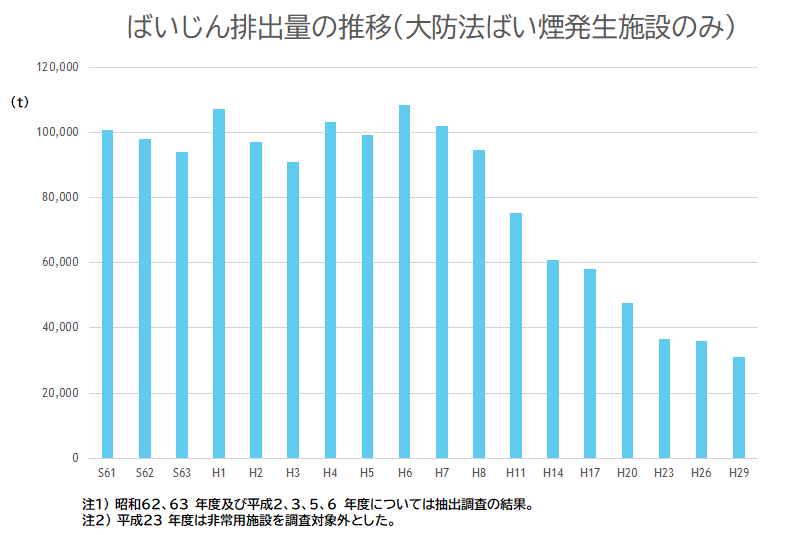 26
（参考）環境省大気汚染物質排出量総合調査　　　　（平成29年度実績）について②
都道府県別ばいじん排出量（大防法ばい煙発生施設のみ）
27
※グレーの都県は独自調査結果（全地域または一部地域）
（参考）環境省大気汚染物質排出量総合調査（平成29 年度実績）について③
ばいじん排出量の内訳（全国・大防法ばい煙発生施設のみ）
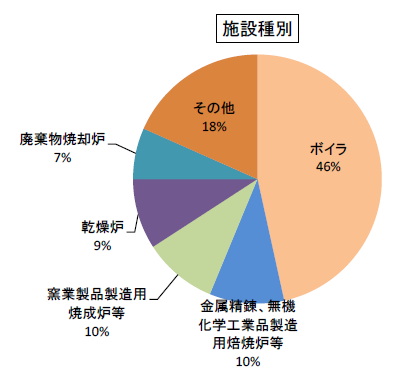 28
（参考）届出施設における測定結果例
29
※H29年度以降、政令市・権限移譲市が把握している事業所の排出濃度データの一部。
　（ R３.１政令市・権限移譲市アンケート調査による提供データより。一部データ未集計。）
ばいじんが関係する大気濃度の状況【令和2年度第2回部会報告資料より再掲】
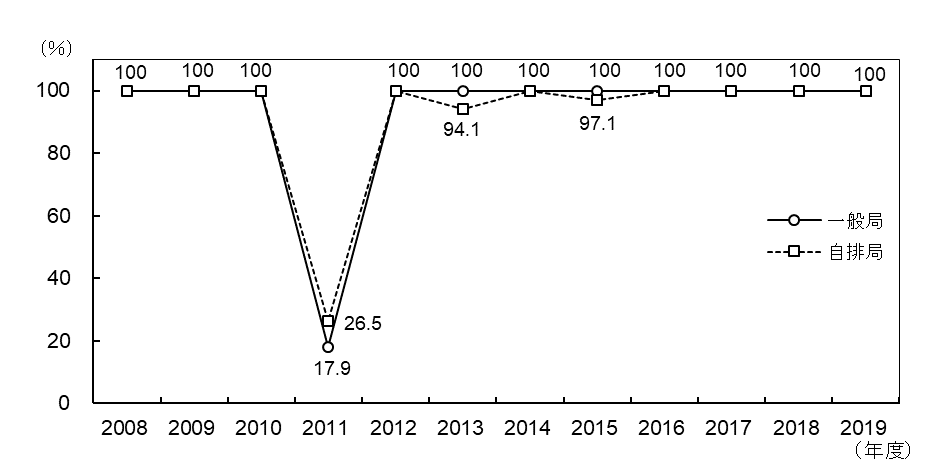 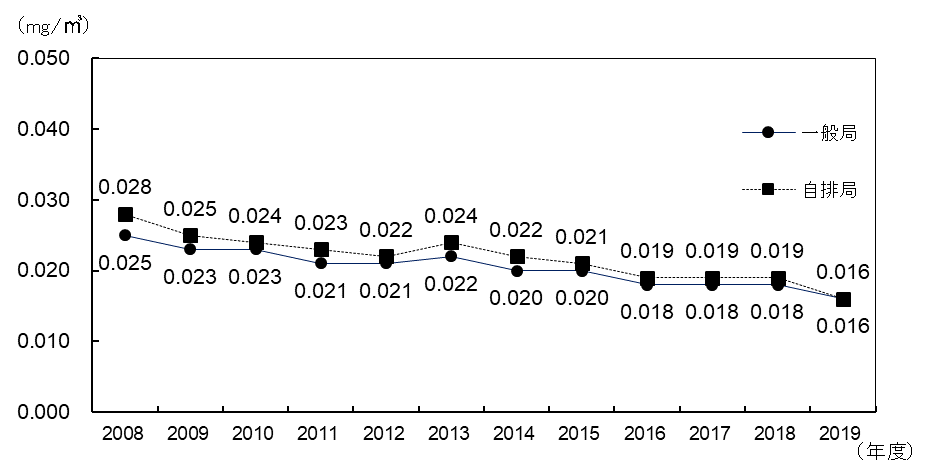 SPMの環境基準達成率の推移
SPMの年平均濃度の推移
環境基準値：１時間値の１日平均値が0 10 mg/m3以下であり、かつ１時間値が0 20 mg/ m3以下
長期的評価：年間の１日平均値のうち、高い方から２％の範囲にあるものを除外した後の最高値で評価。
　　　　　　ただし、１日平均値について環境基準を超える日が２日以上連続した場合は、環境基準未達成。
短期的評価：測定を行った日の１時間値または１日平均値について評価。
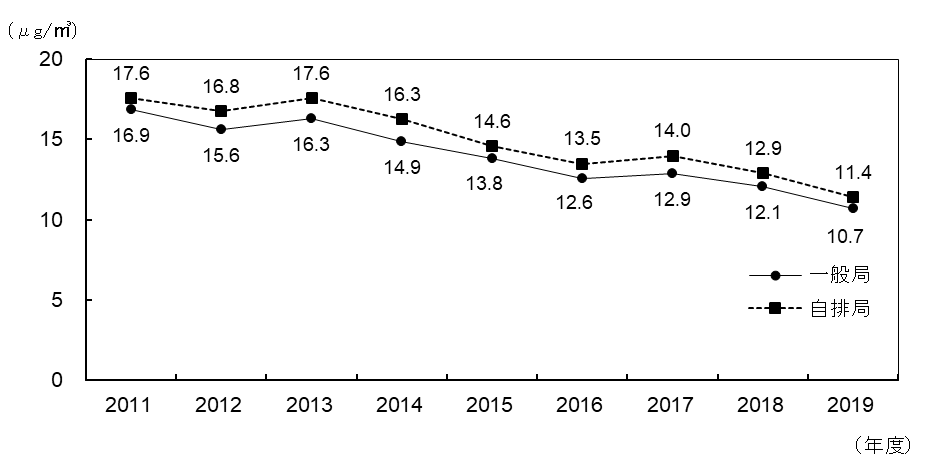 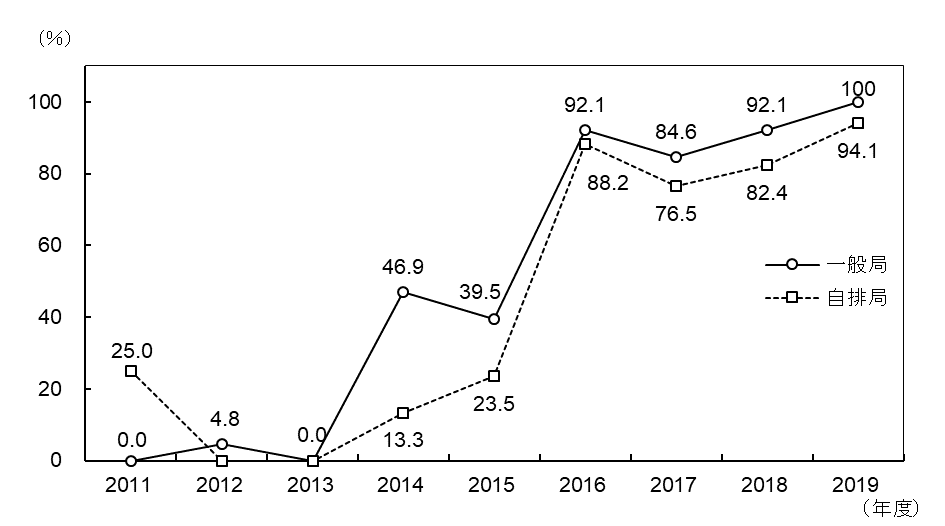 PM2.5の環境基準達成率の推移
30
PM2.5の年平均濃度の推移
環境基準値：１年平均値が15μg／ m3以下であり、かつ、１日平均値が35μg／ m3以下
年平均値：欠測日を除く1年間に測定されたすべての日平均値の総和を測定日数で割った値
日平均値：年間における１日平均値のうち、低い方から98％に相当するもの（１日平均値の年間98％値）
（参考）府内市町村の規制権限に関する状況（ばいじん）
令和２年度時点で府内43市町村のうち大気汚染関連（ばいじん規制）に関して
〇　府が直接規制を行う市町は16市町
〇　法や府条例で市町村が規制権限を有するものは27市町村　　である。
31
（参考）各規制手法の内容と特徴について
32